למידה דיפרנציאלית בסביבה מתוקשבת עת הדעת
אינטראקציות בין מורה לתלמיד
כנס צ'ייס לחקר חדשנות בטכנולוגיות למידה, 2012
איריס וולף, עת הדעת
ד"ר יגאל רוזן, עת הדעת ואוניברסיטת חיפה
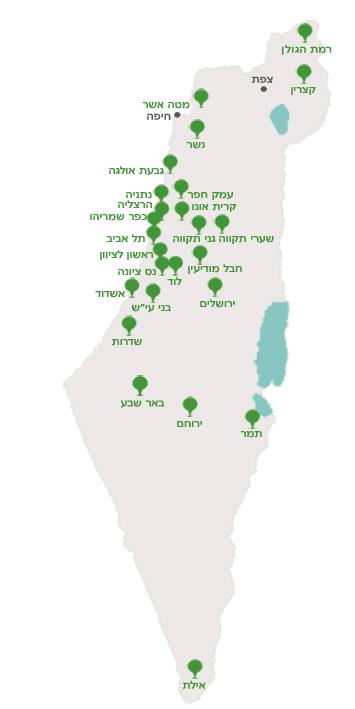 עת הדעת ב-60 שניות..
פתרון מערכתי לייעול תהליכי ההוראה והלמידה
פלטפורמת הוראה דיגיטלית הכוללת כלים לניהול הוראה, למידה והערכה בכיתה ומחוצה לה
תכנים אינטראקטיביים המכסים את תכנית הלימודים של משרד החינוך
כתות ג'-ו' במקצועות הליבה -אנגלית, עברית ומתמטיקה (בקרוב מדעים)
צפי של 100 בתי ספר עד יוני 2012
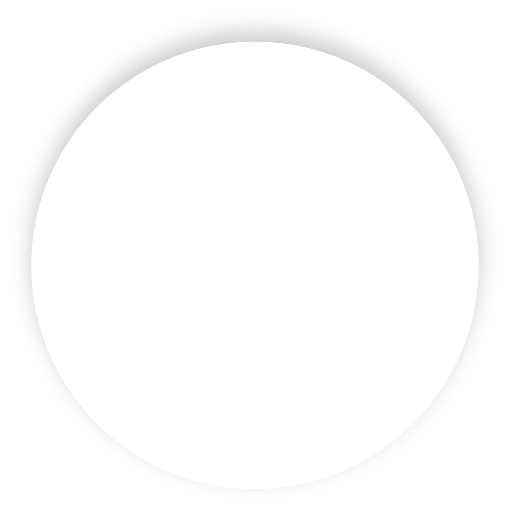 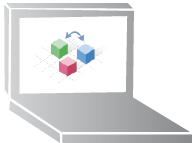 הפתרון המערכתי של עת הדעת
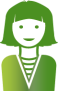 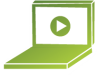 תוכנת ניהול פתוחה
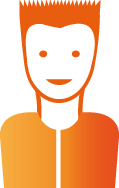 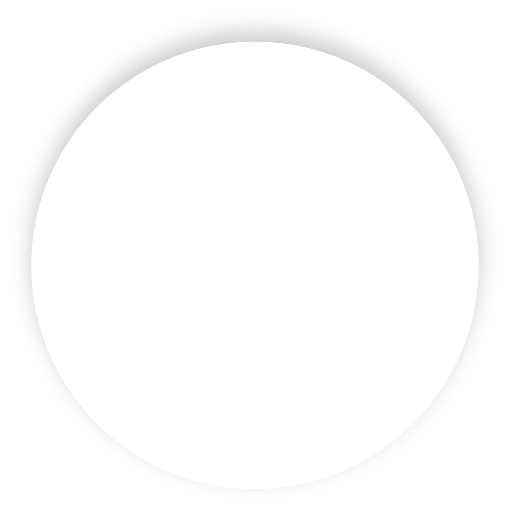 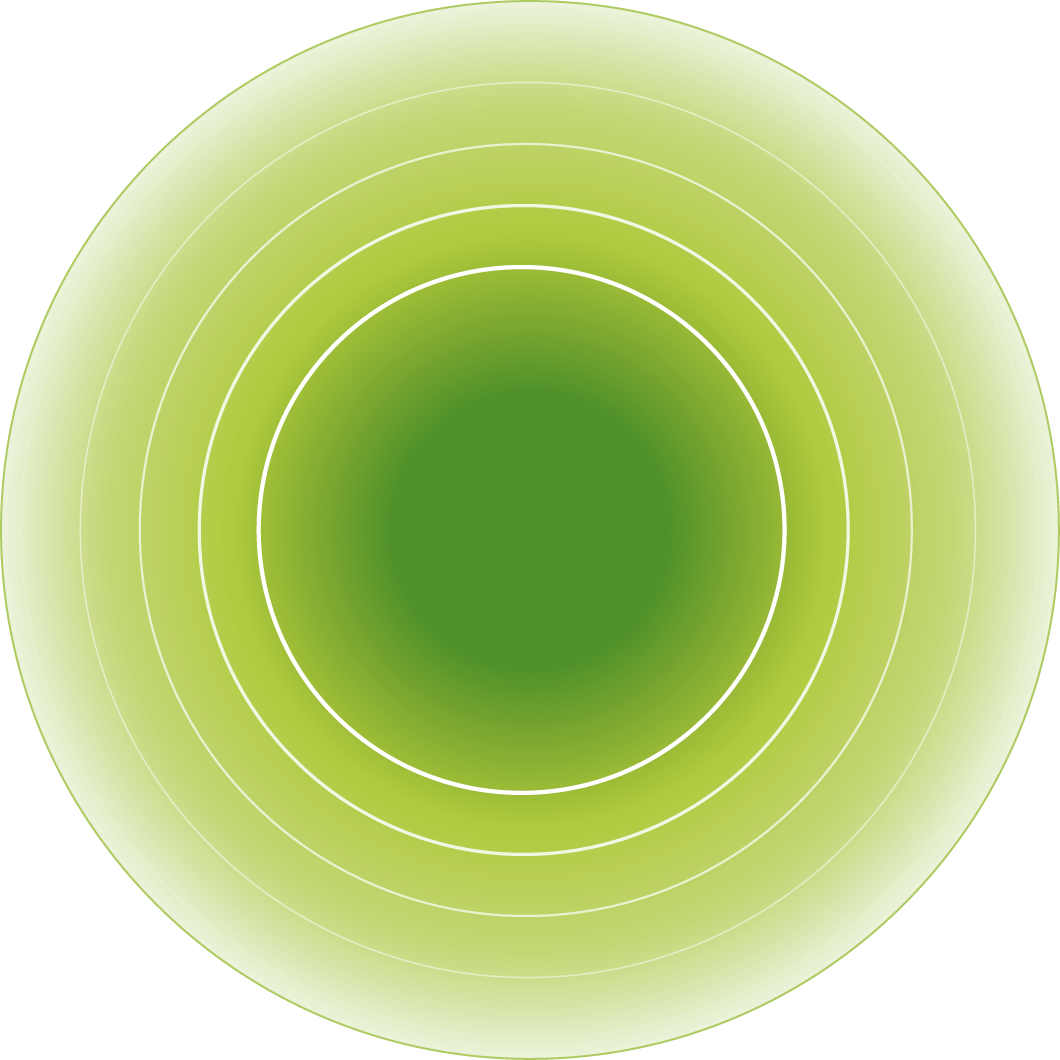 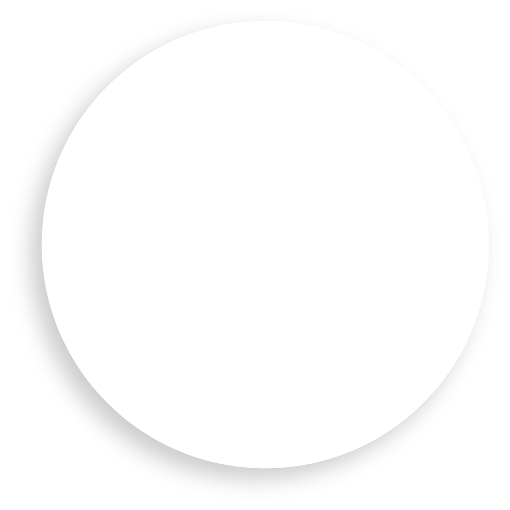 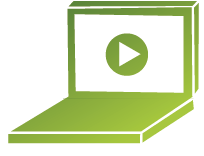 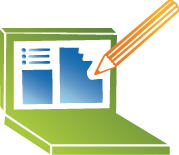 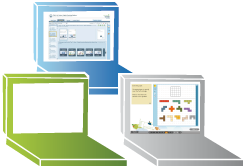 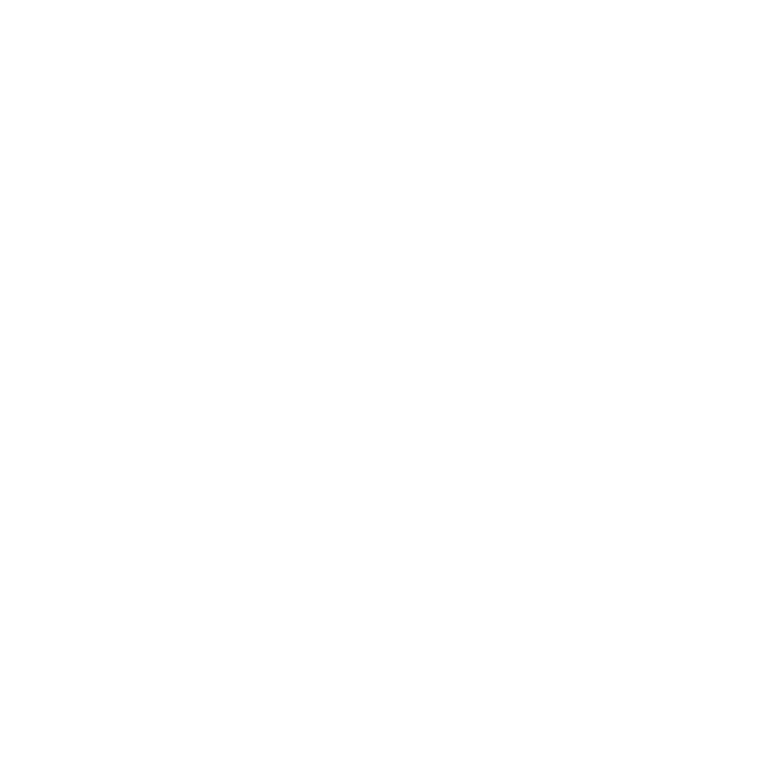 תכני ליבה 
אינטראקטיביים
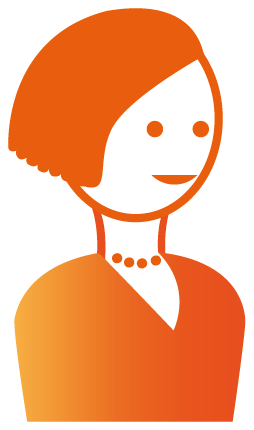 תשתית פיתוח תוכן
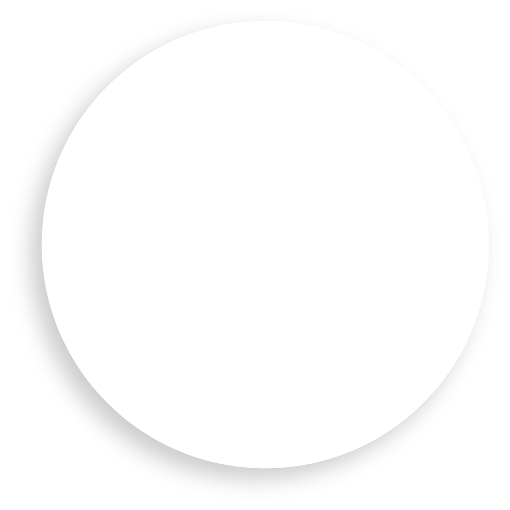 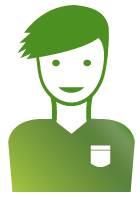 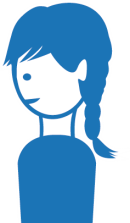 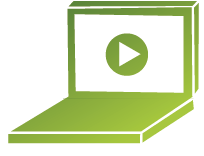 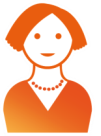 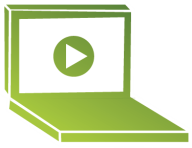 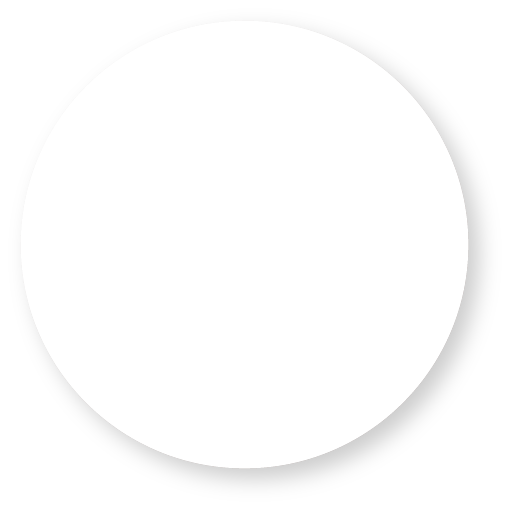 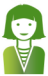 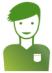 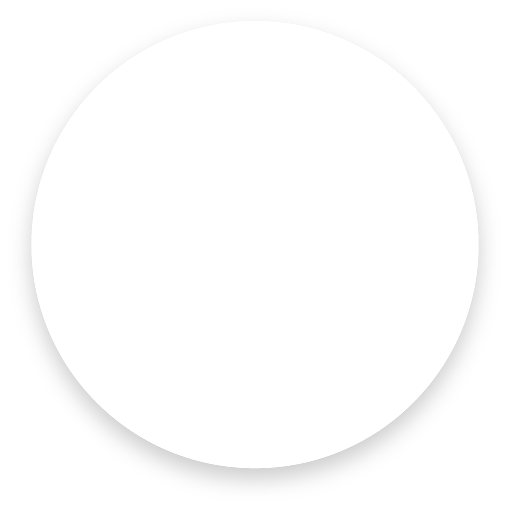 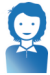 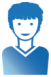 מורה וכיתה
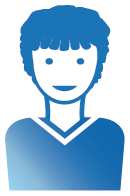 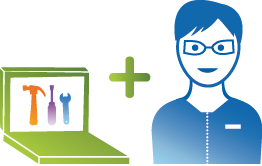 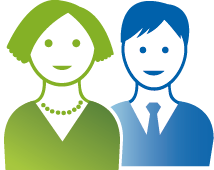 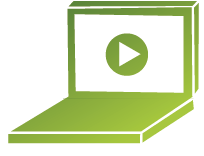 תמיכה פדגוגית
תמיכה טכנית
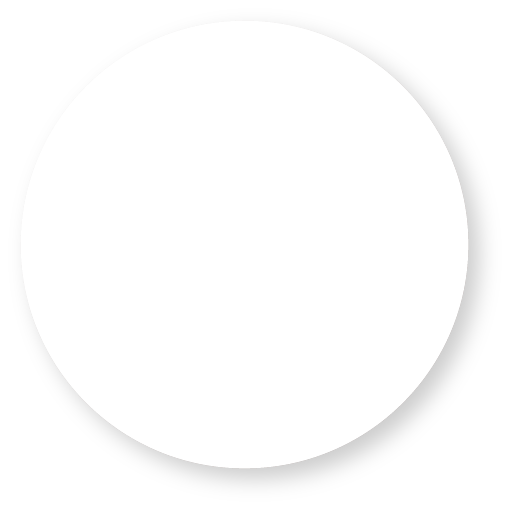 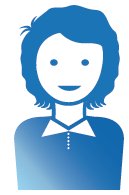 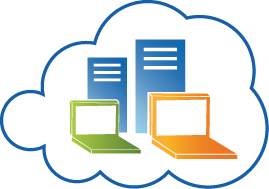 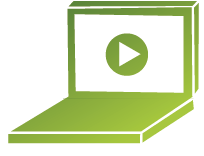 תשתיות
חומרה ואינטרנט
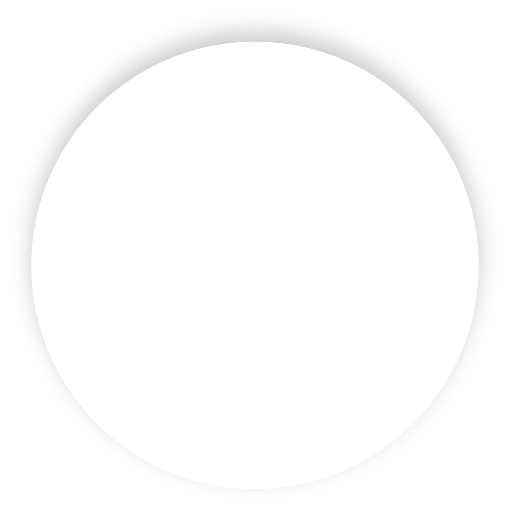 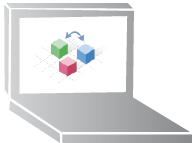 הפתרון המערכתי של עת הדעת
תוכנת ניהול פתוחה
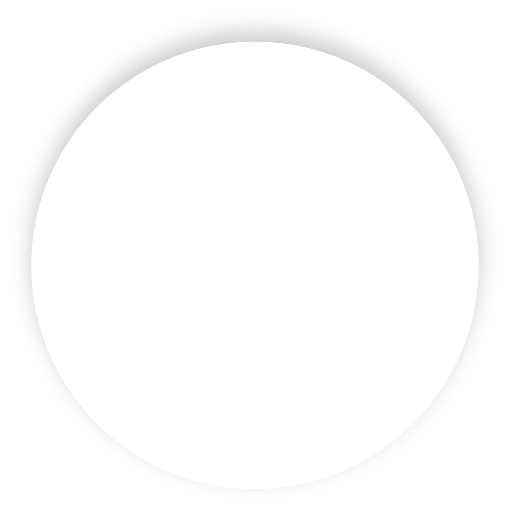 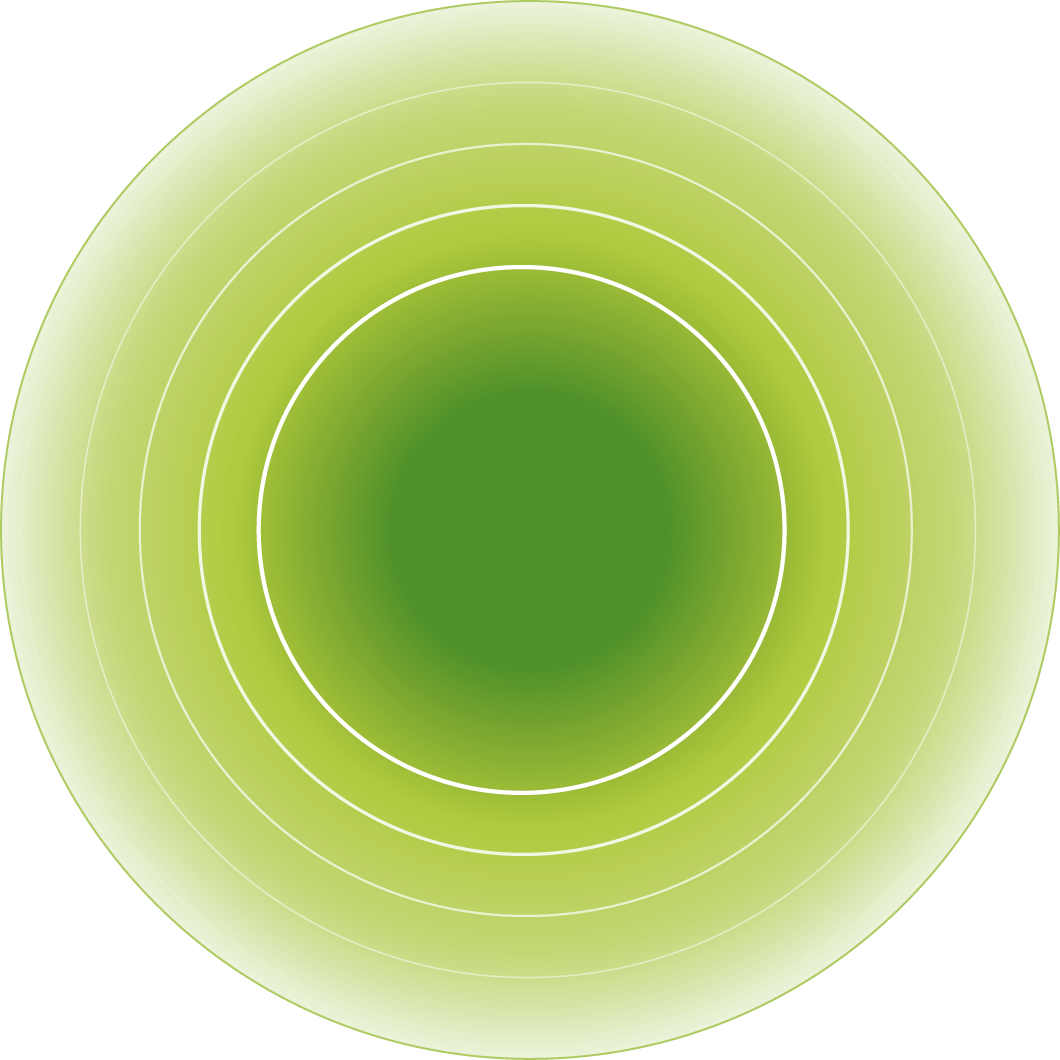 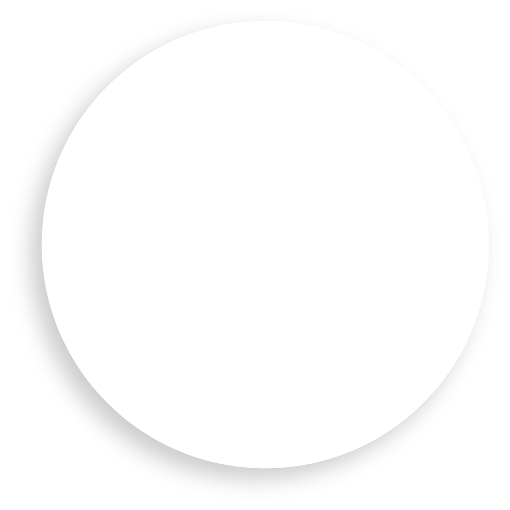 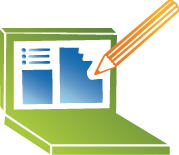 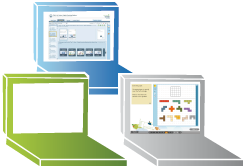 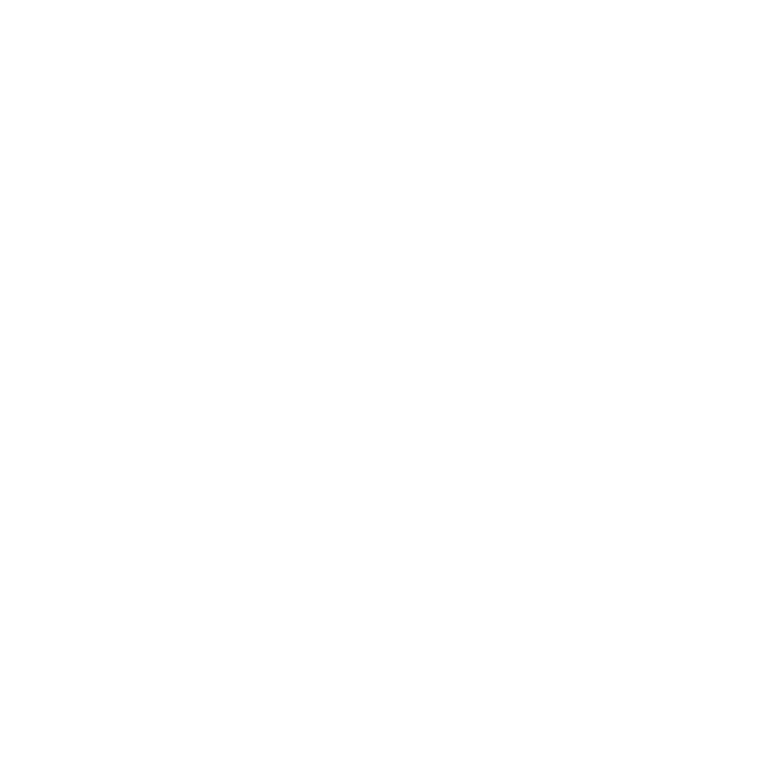 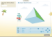 תכני ליבה 
אינטראקטיביים
תשתית פיתוח תוכן
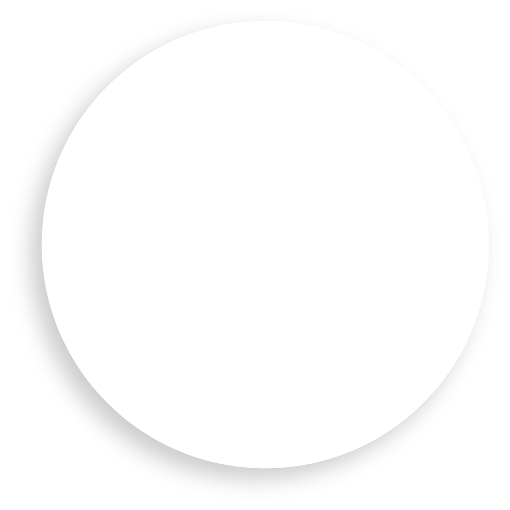 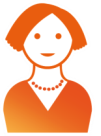 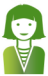 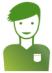 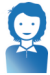 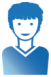 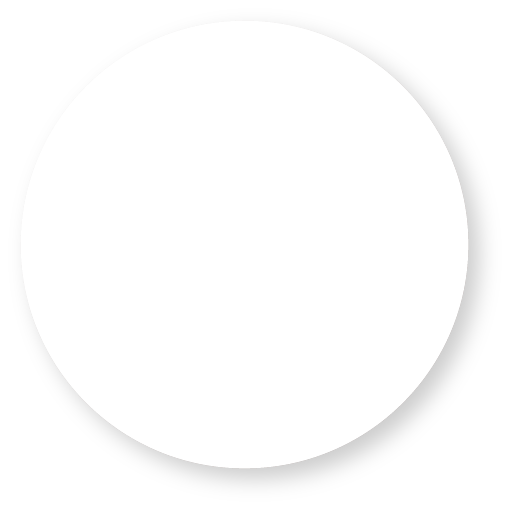 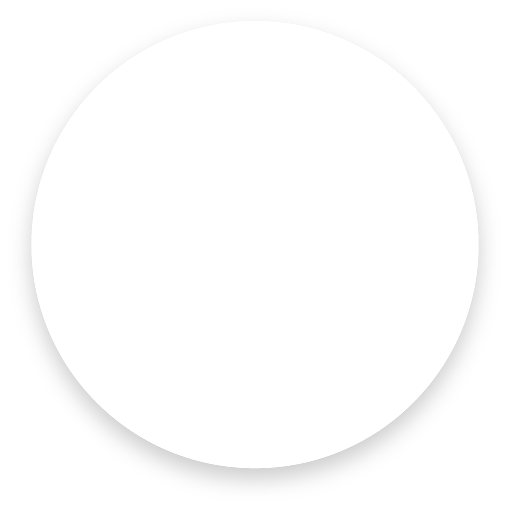 מורה וכיתה
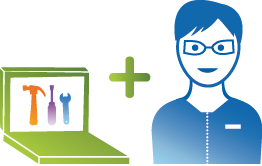 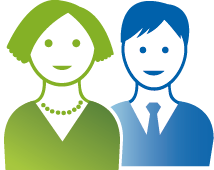 תמיכה פדגוגית
תמיכה טכנית
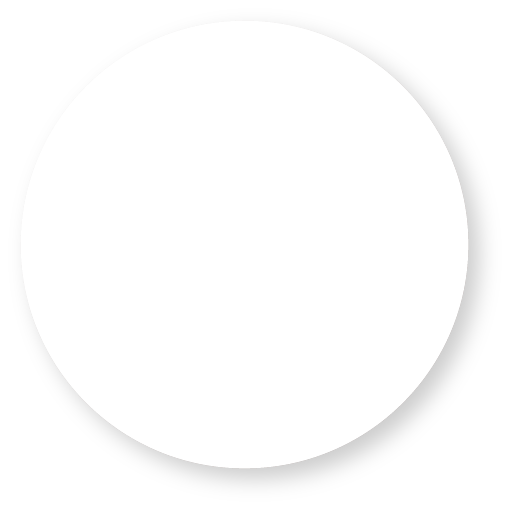 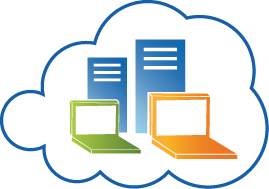 תשתיות
חומרה ואינטרנט
הוראה במליאה
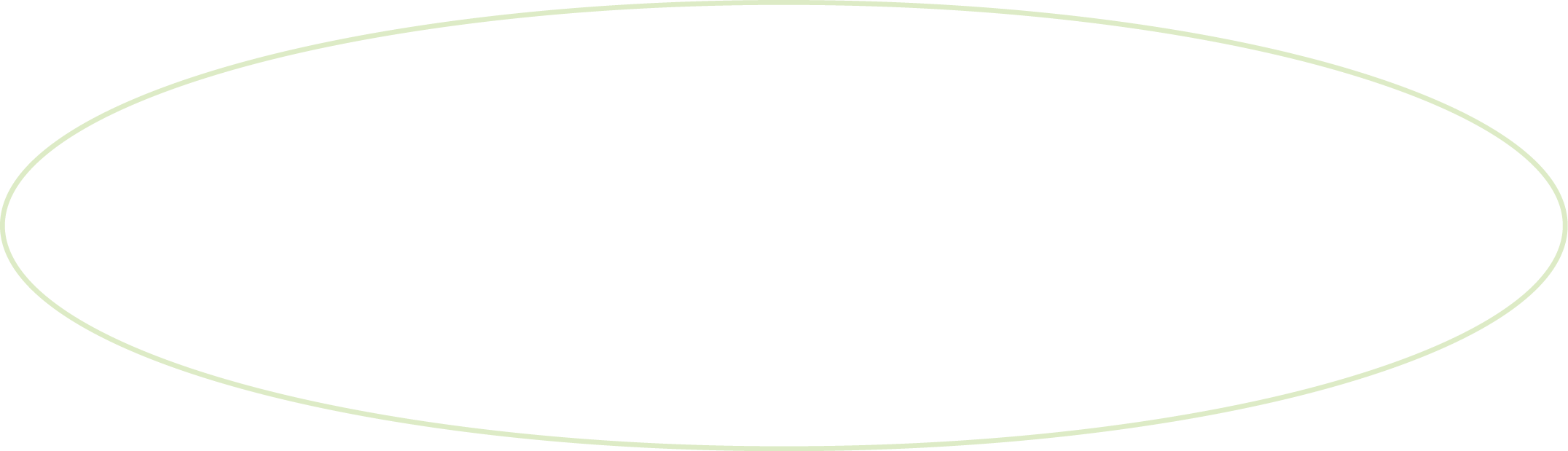 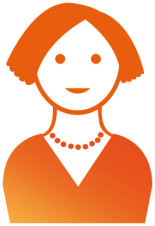 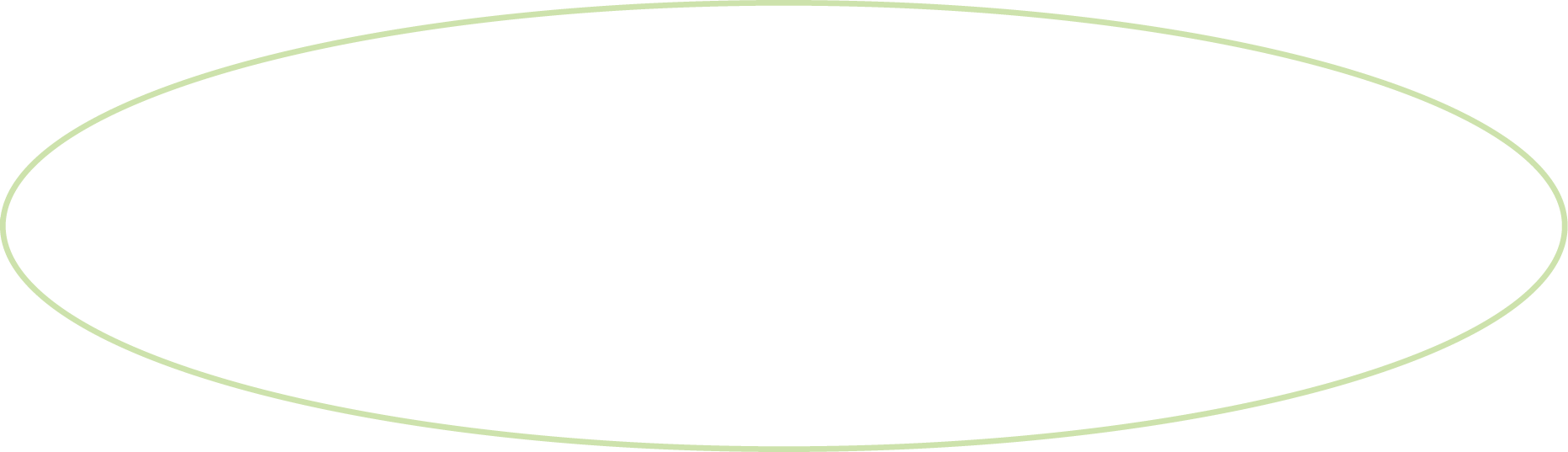 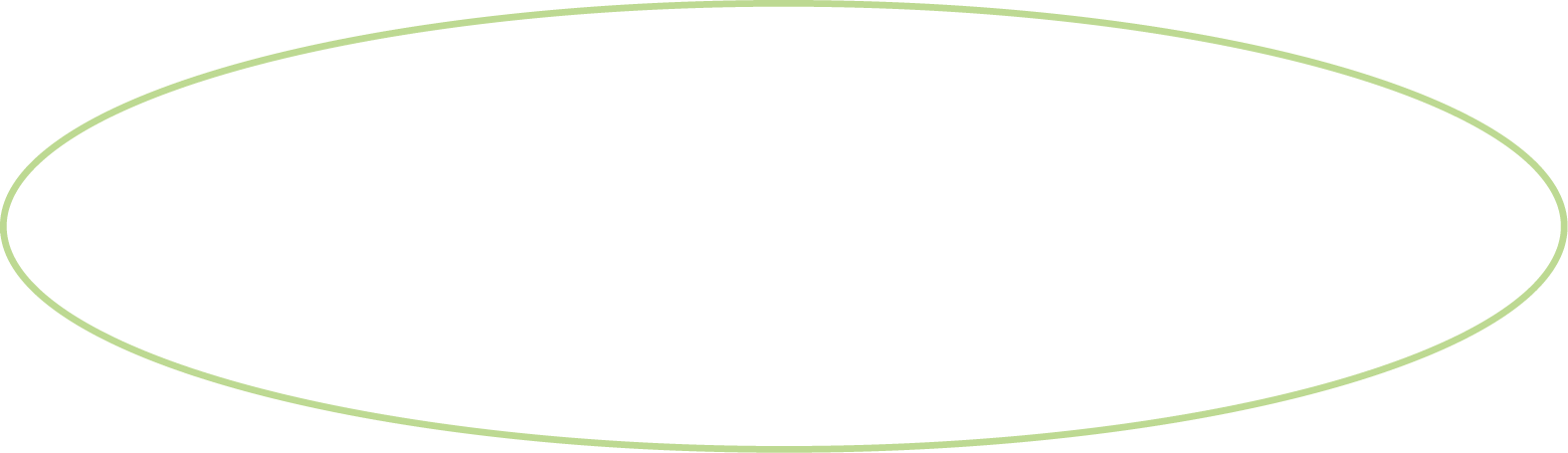 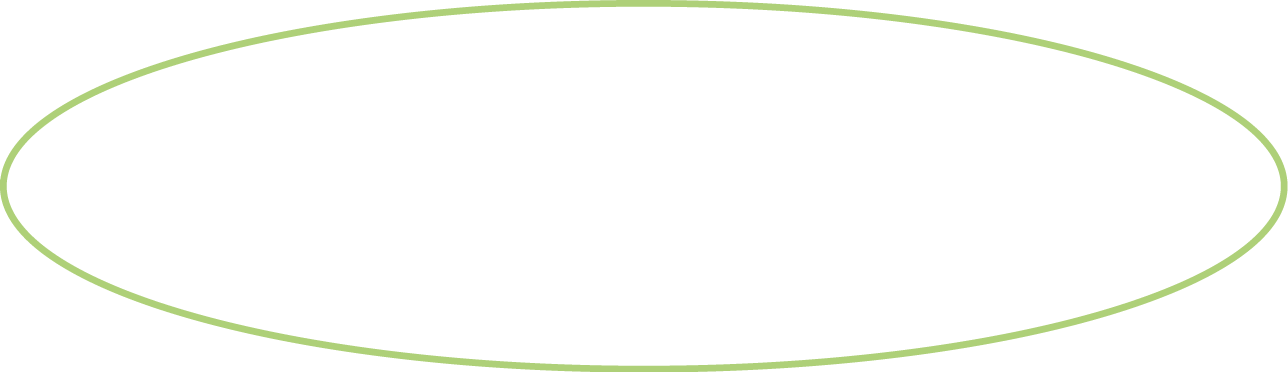 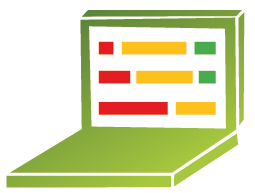 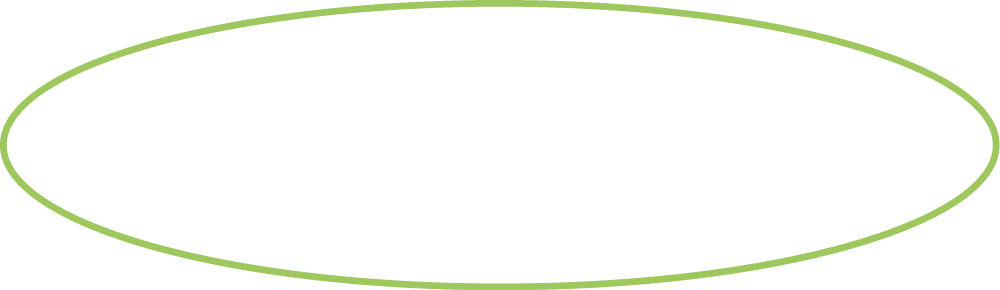 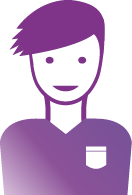 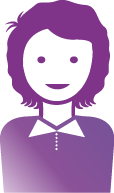 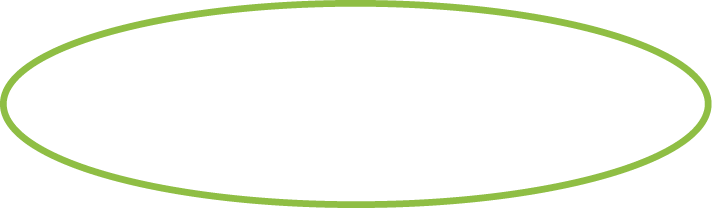 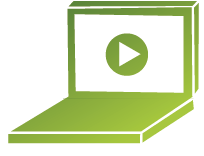 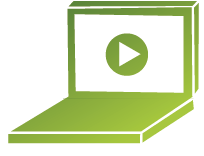 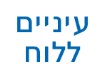 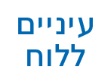 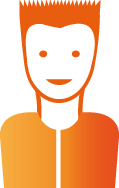 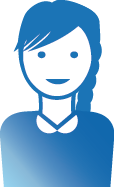 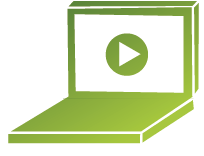 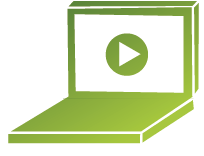 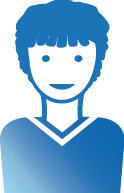 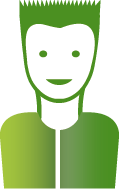 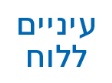 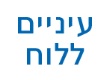 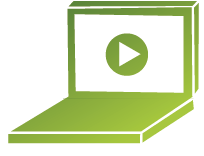 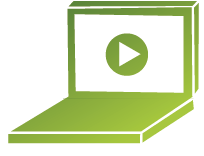 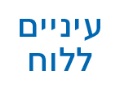 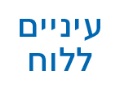 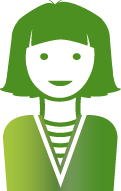 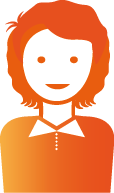 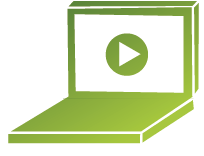 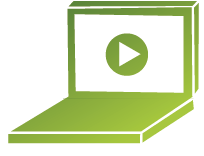 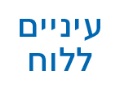 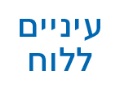 הוראה בקבוצות
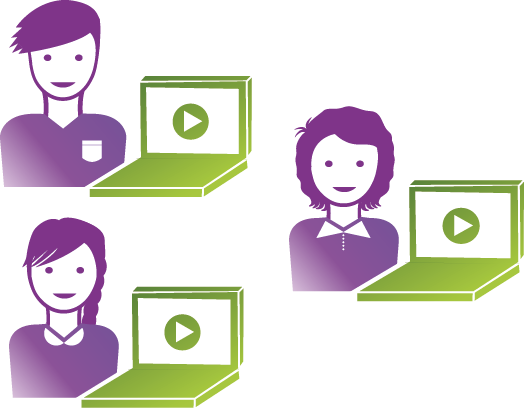 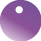 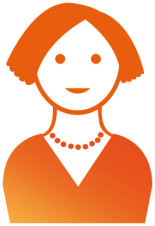 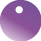 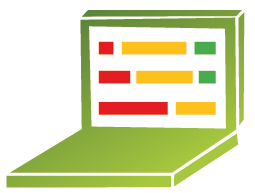 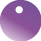 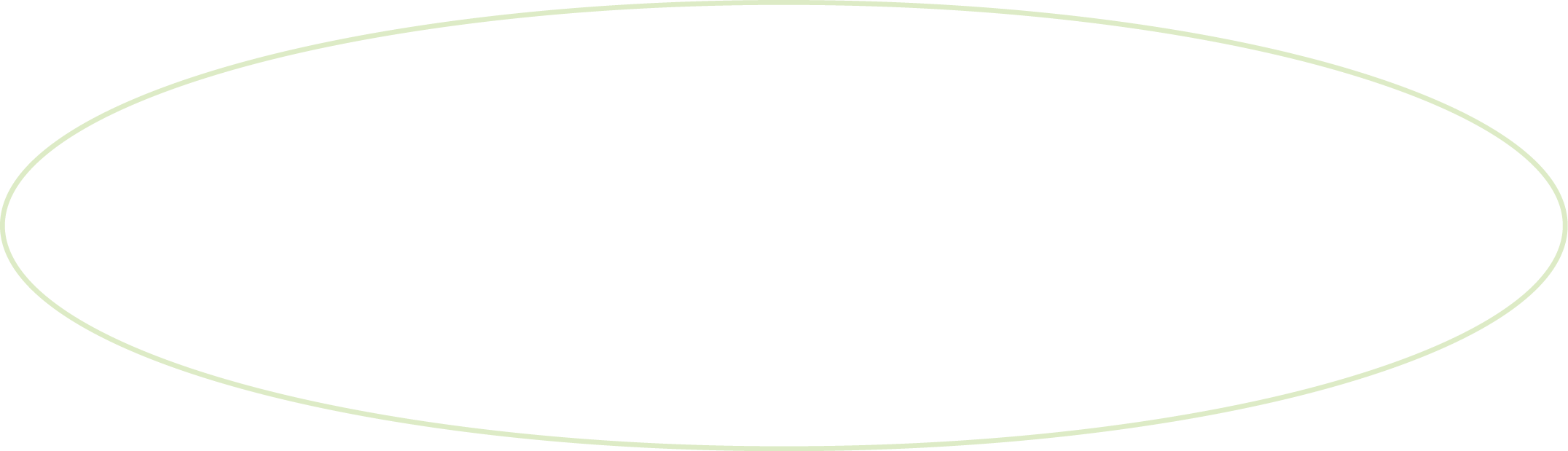 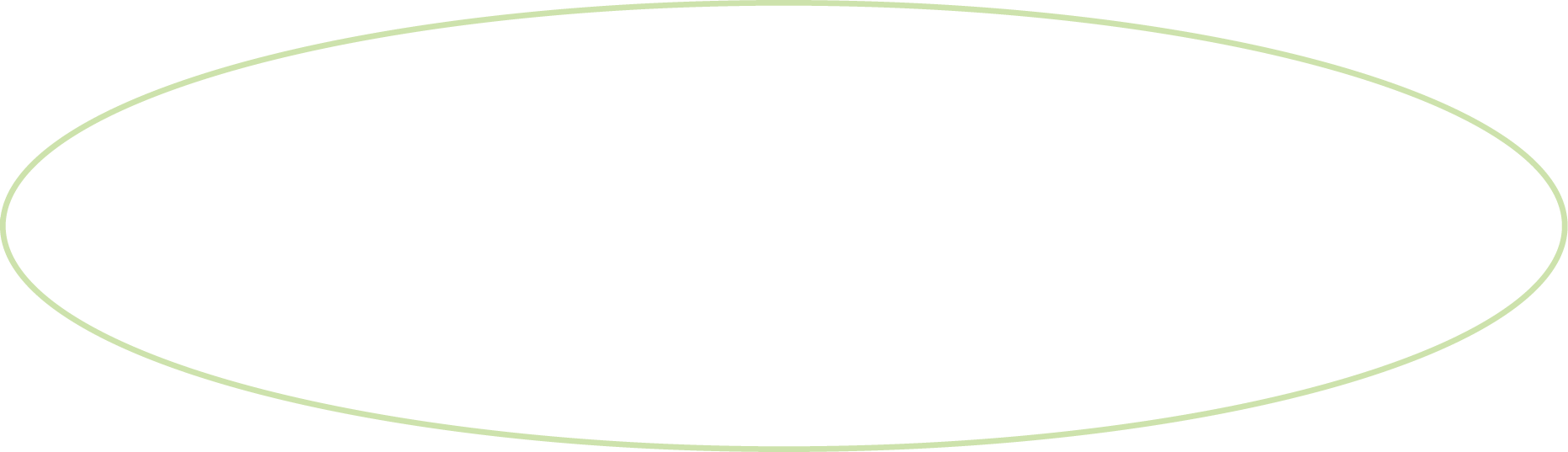 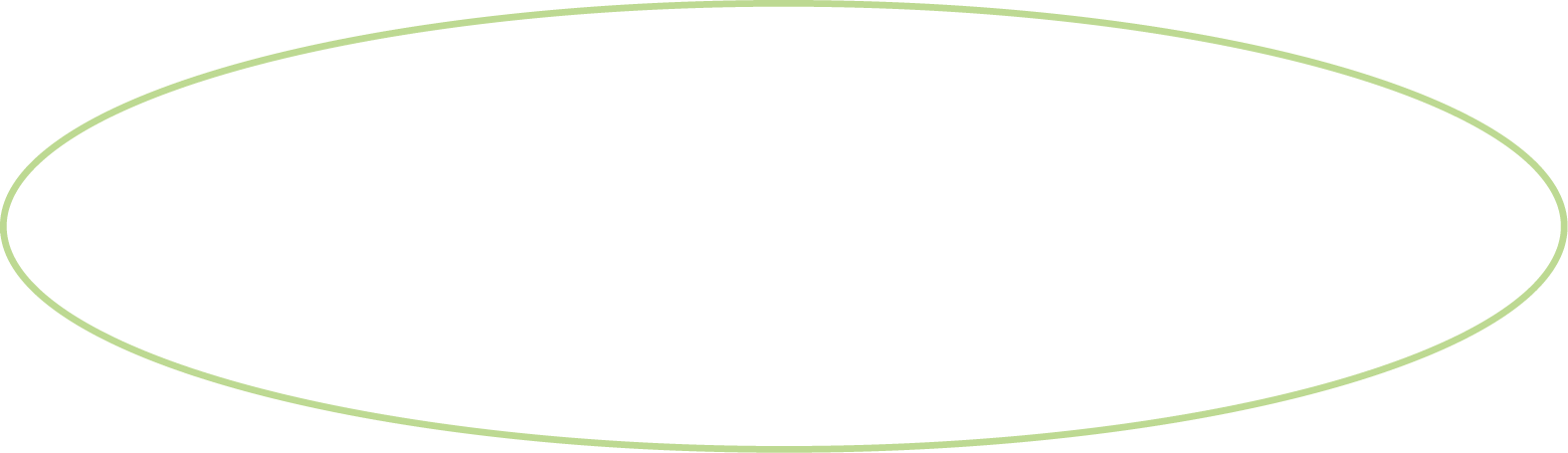 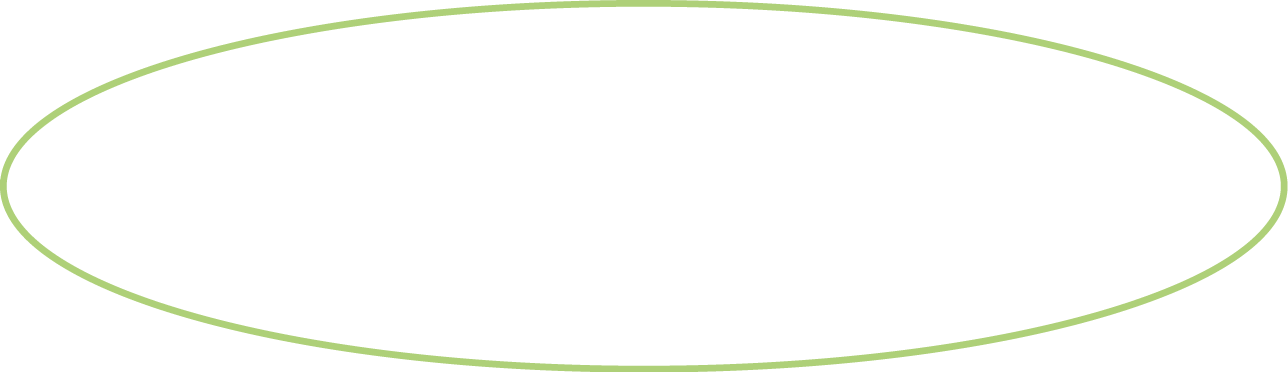 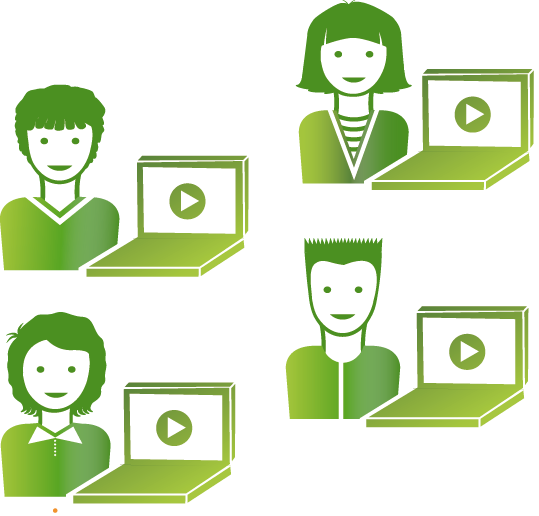 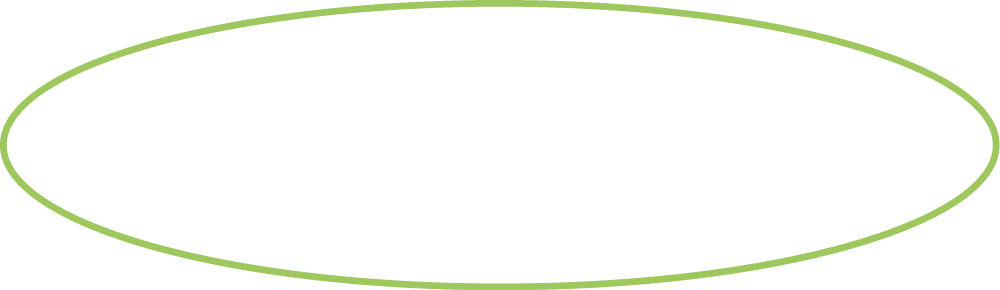 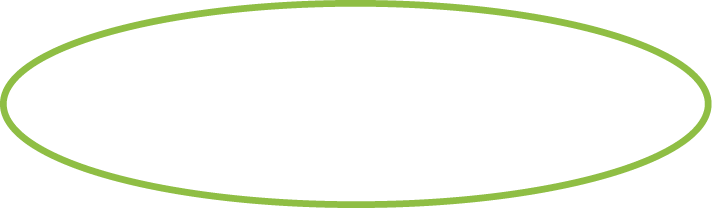 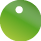 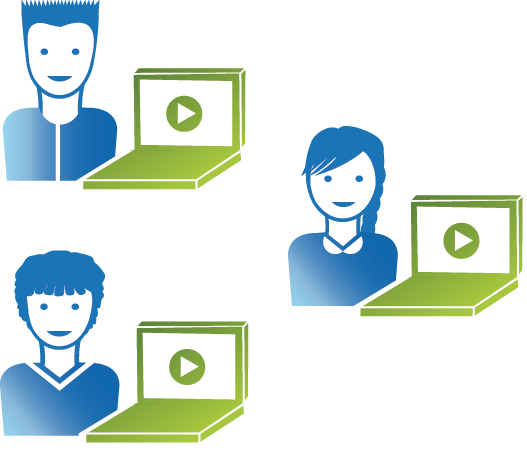 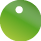 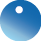 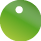 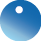 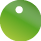 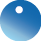 עבודה עצמית
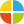 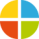 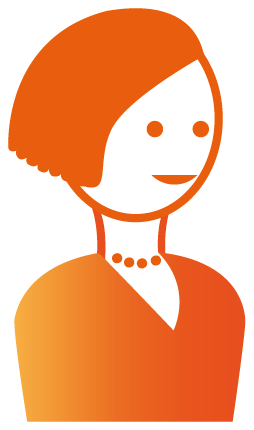 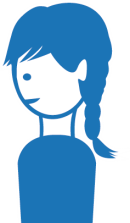 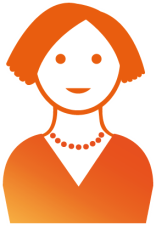 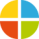 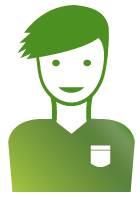 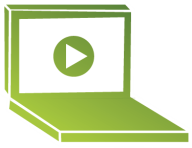 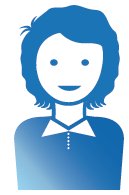 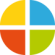 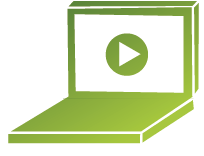 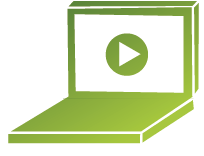 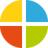 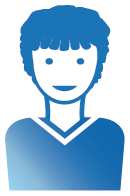 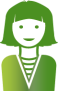 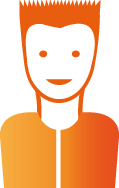 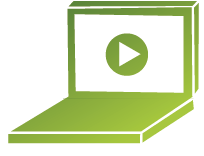 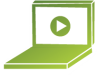 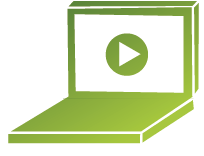 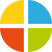 שיעור עת הדעת
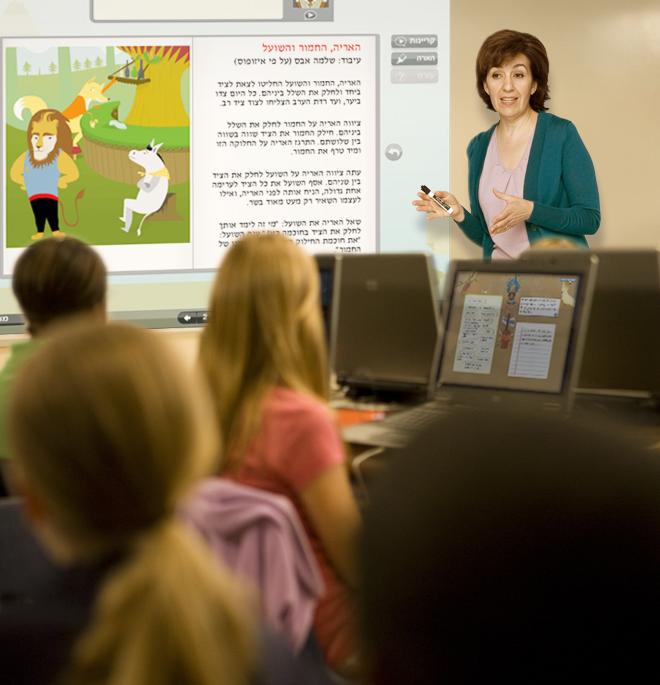 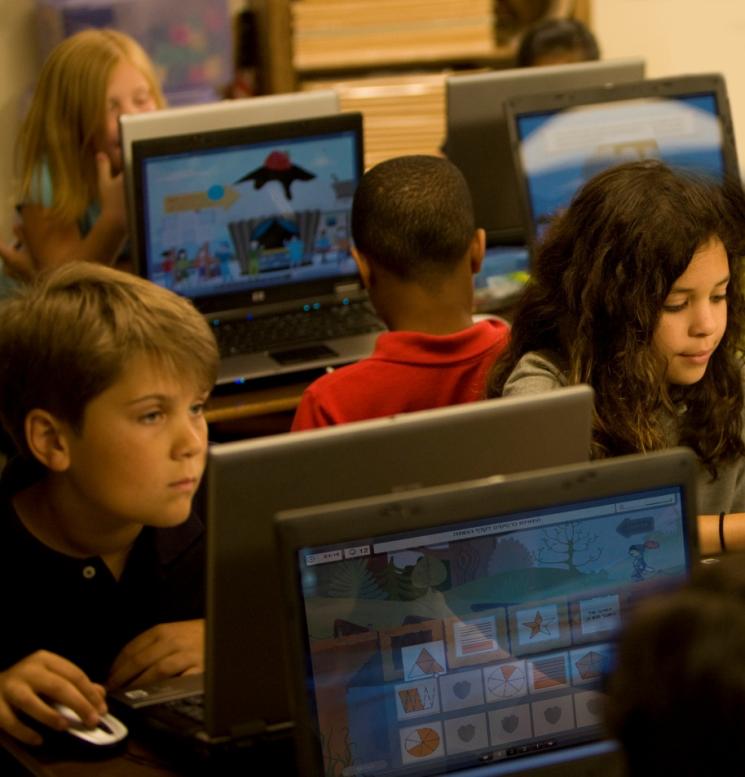 מערכת ניהול שיעור
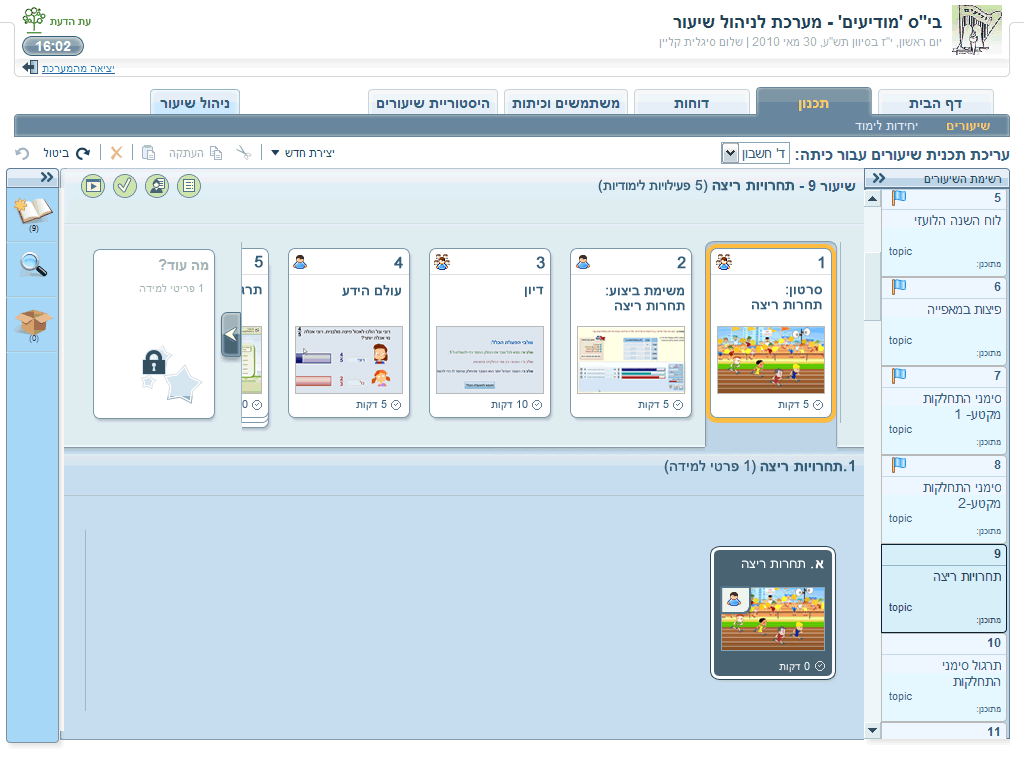 תפיסת הדיפרנציאליות בעת-הדעת
דיפרנציאליות בין:
תלמידים שונים מבצעים  
משימות  שונות.
דיפרנציאליות בתוך:
כל התלמידים מבצעים את
אותה המשימה
 יוזמת מחשב
 בחירת תלמיד
"פיגומים":
משובים רמזים, עזרים
מגוון של משימות 
לכל הרמות
הנגשת התוכן: קריינות, 
מיני לומדות, אדפטיביות
T2K Real-Time monitor
ריבוי ייצוגי מידע:
יישומונים, מארגן גרפי
T2K Smart Meta-Data
מערך הערכה מתמשך ומדויק בתיווך המורה
תכנים ברמות שונות
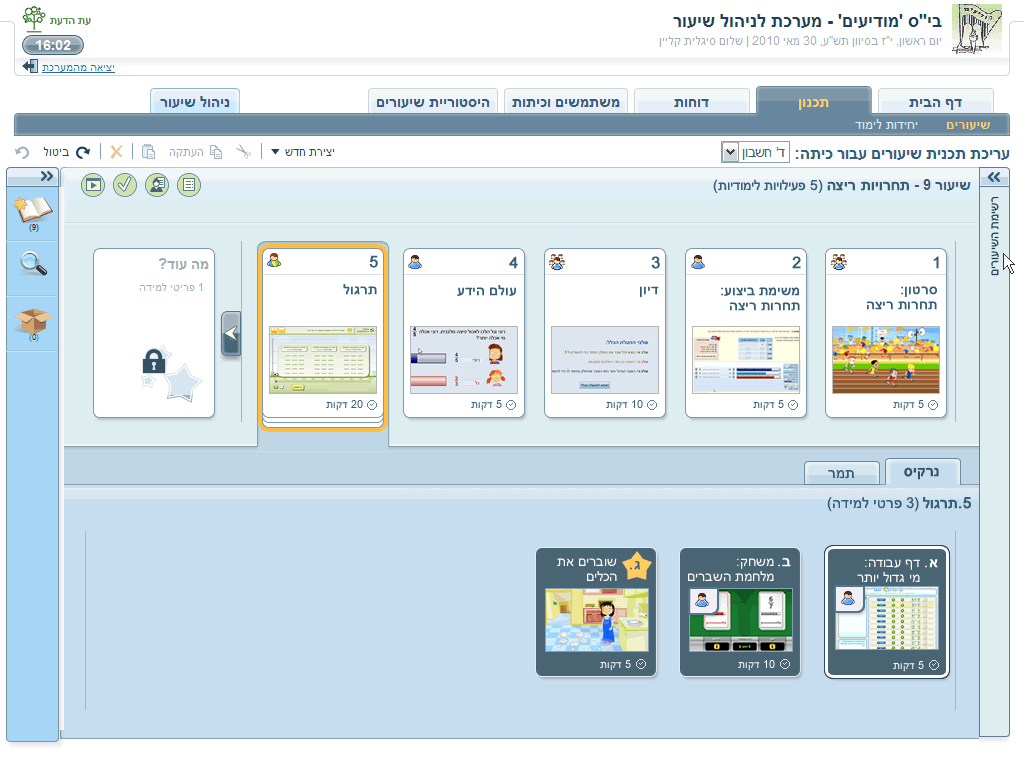 "יבוא" חומרים מגוונים בהתאם לצרכי הלומדים
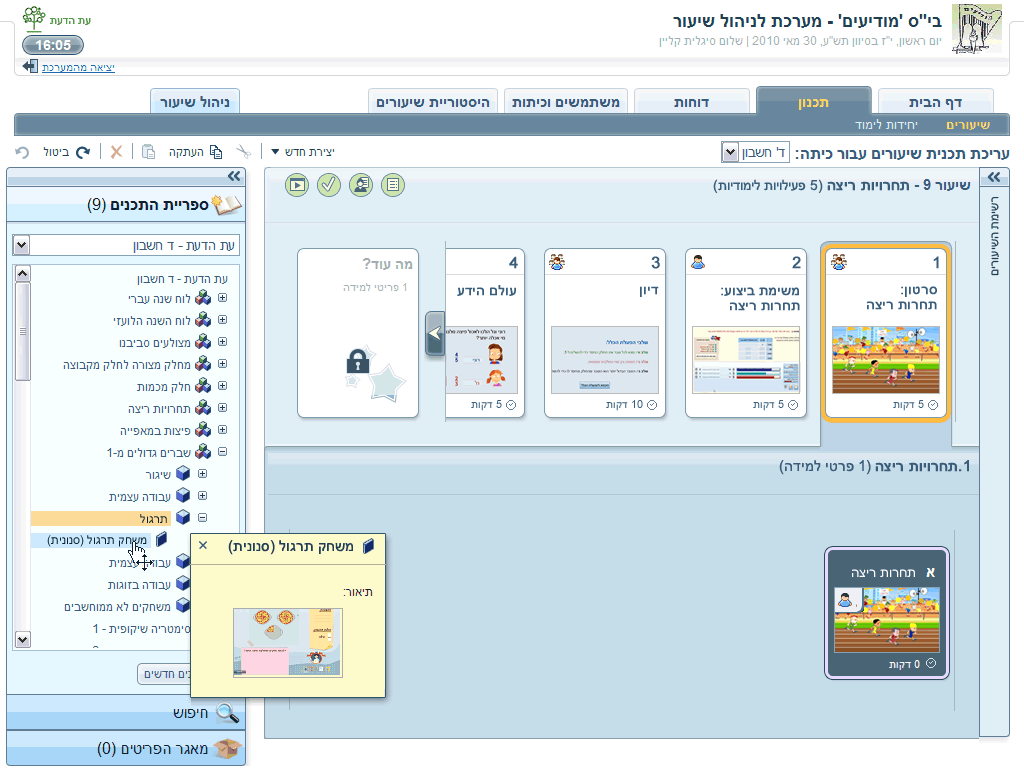 מעקב אחר התקדמות הלומדים
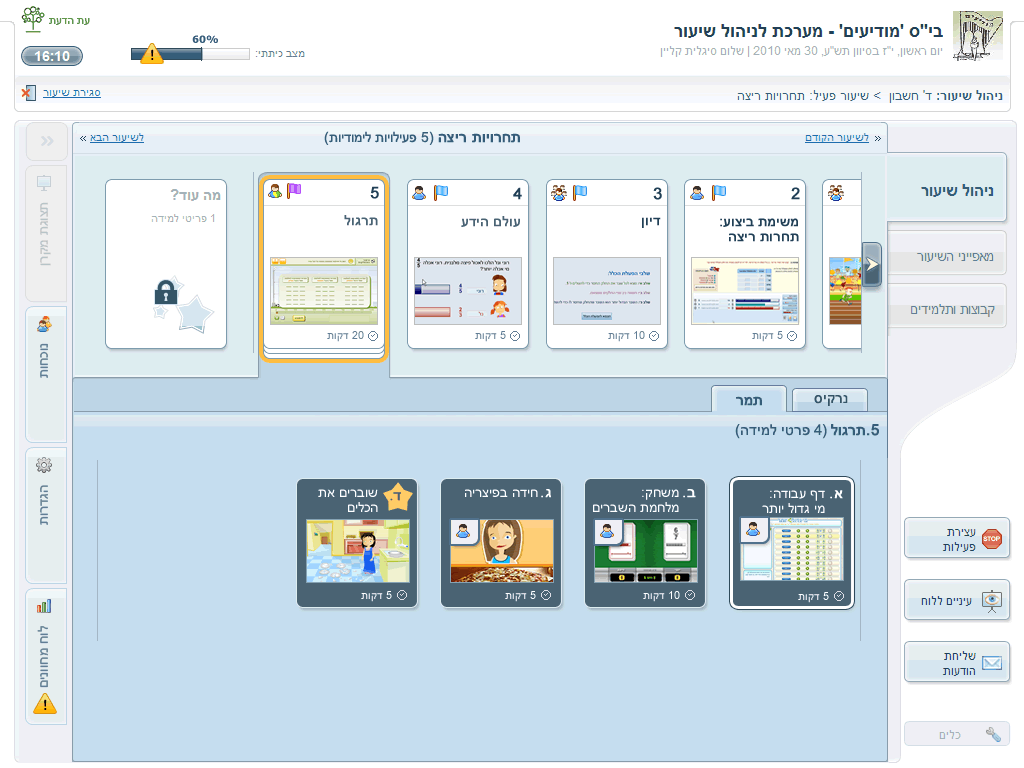 מעקב אחר איכות הביצועים
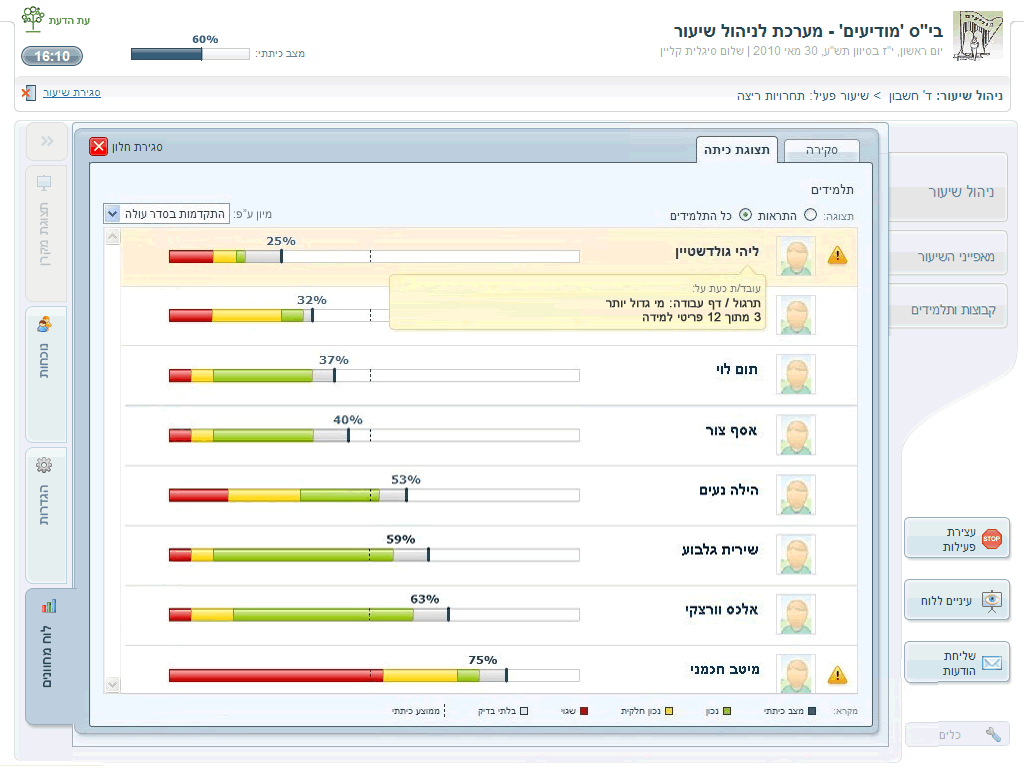 הנגשת הטקסט
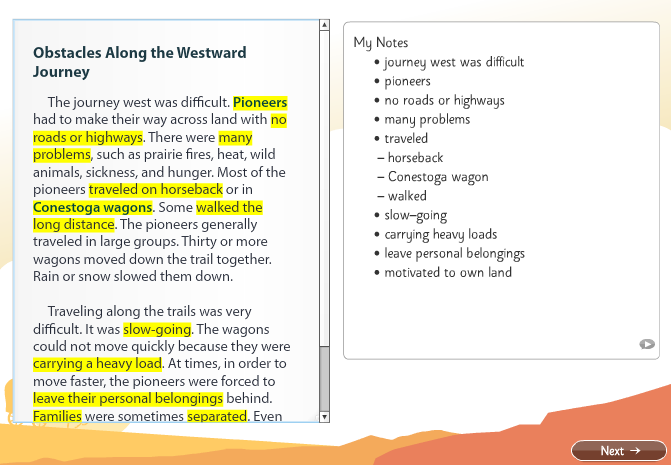 משוב מיידי לתשובה נכונה
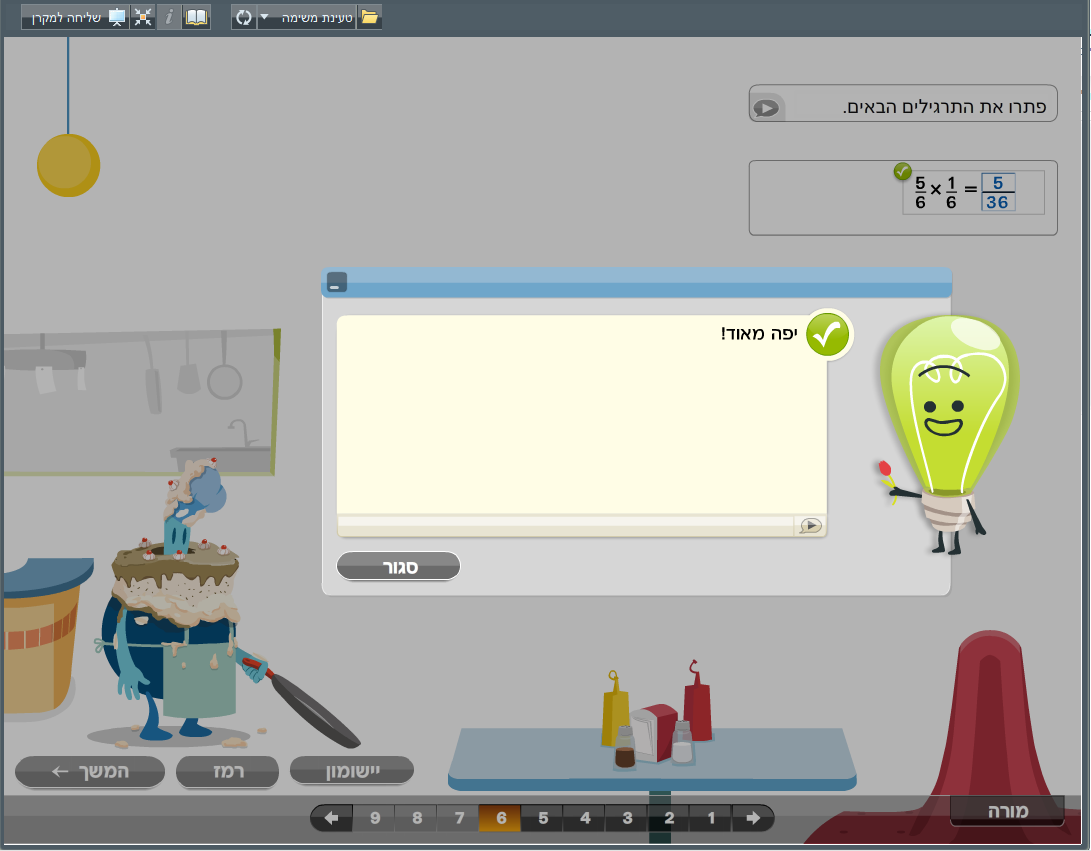 "פיגומים" שימוש בעזר ורמז
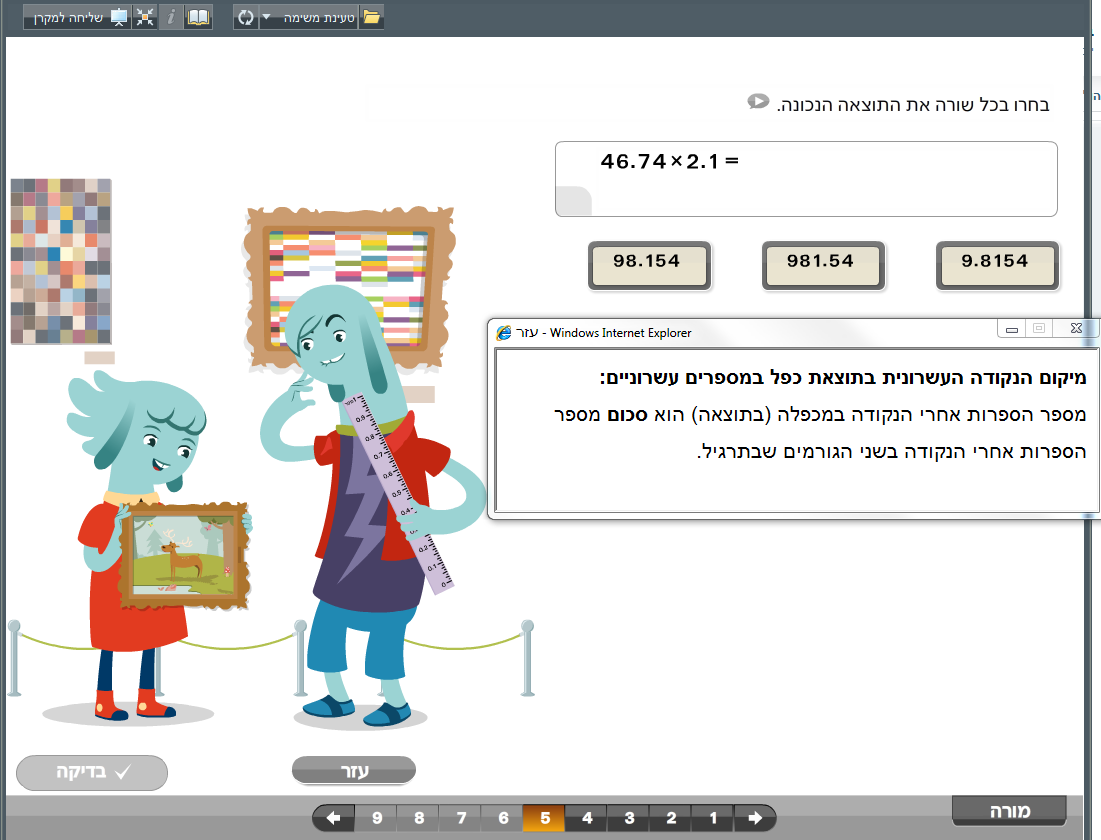 משוב מיידי ומשמעותי בתהליך הלמידה
Specific feedbacks provide students with assistance on how to yet the answer to the question correct on the second attempt
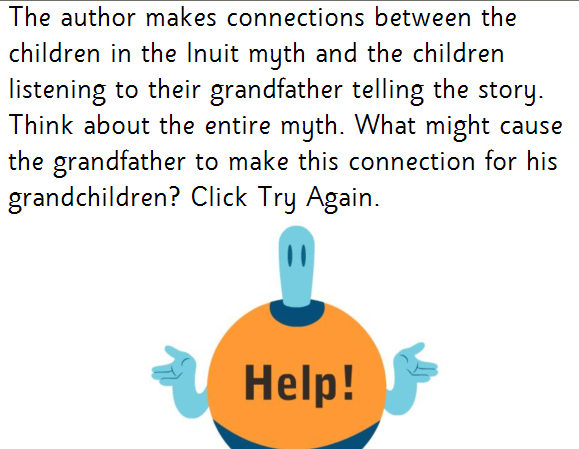 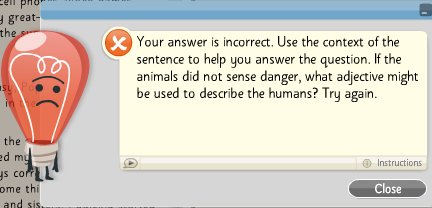 הגדרת פרופיל לומד לצרכי קריינות
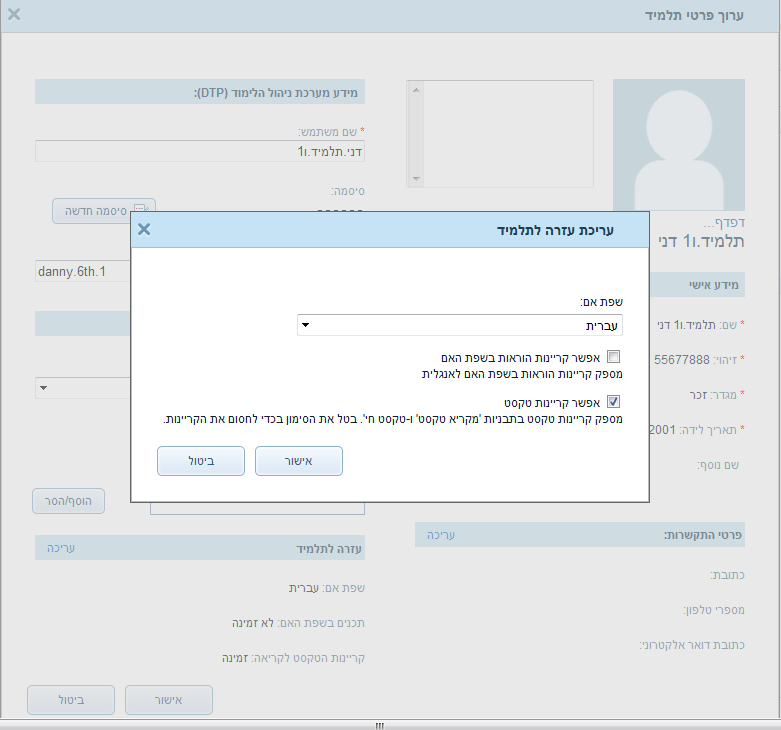 מנגנון אדפטיבי אוטומטי
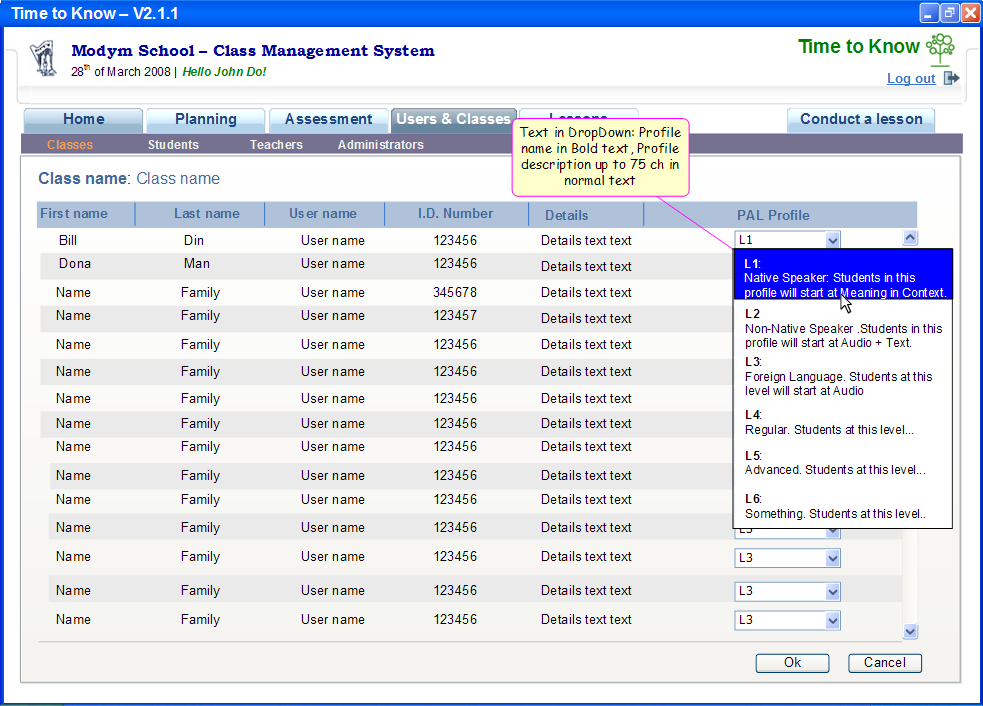 מגוון ייצוגי מידע
עזר לתלמיד, חלופה טקסטואלית
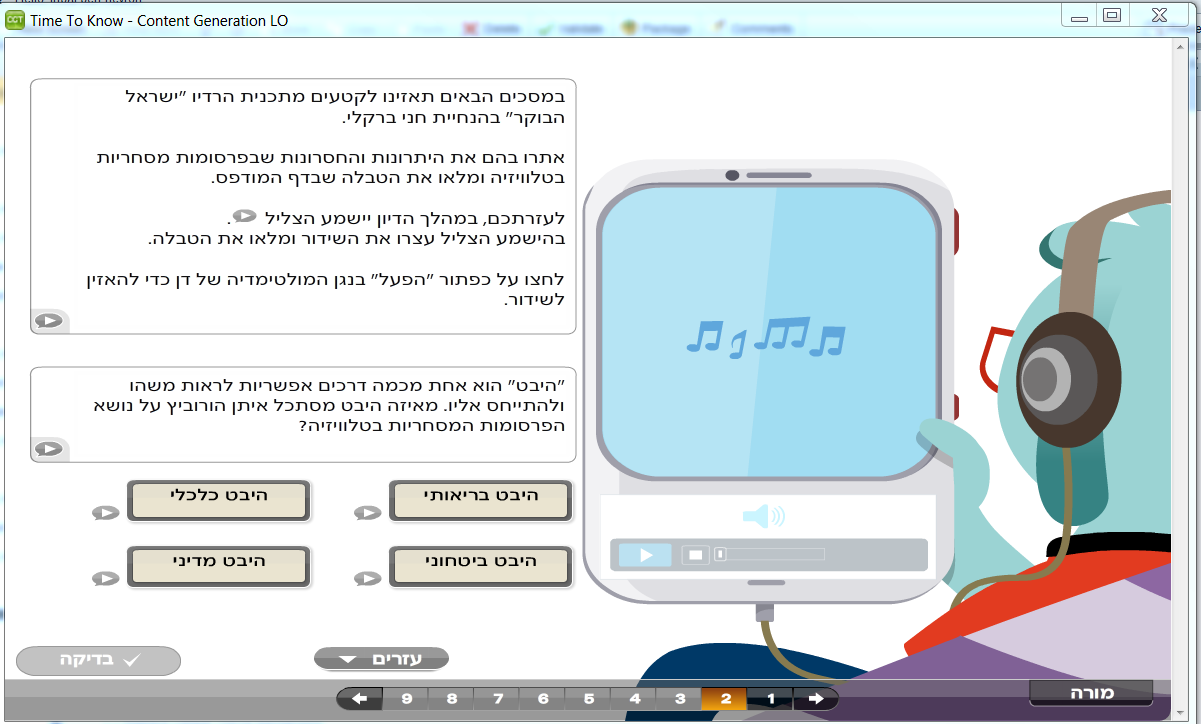 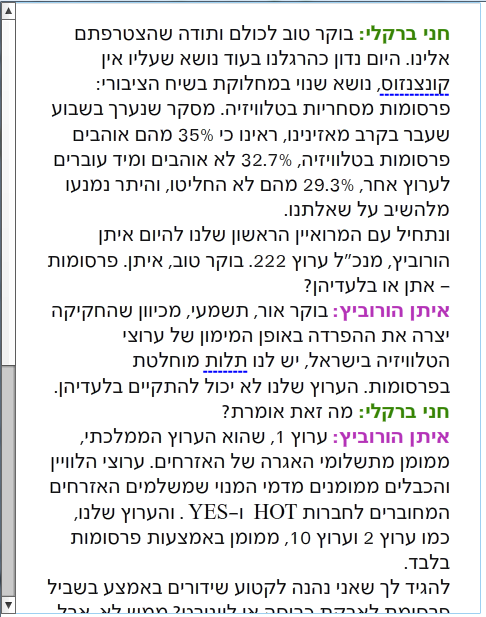 השוואת תוצרים של תלמידים שונים
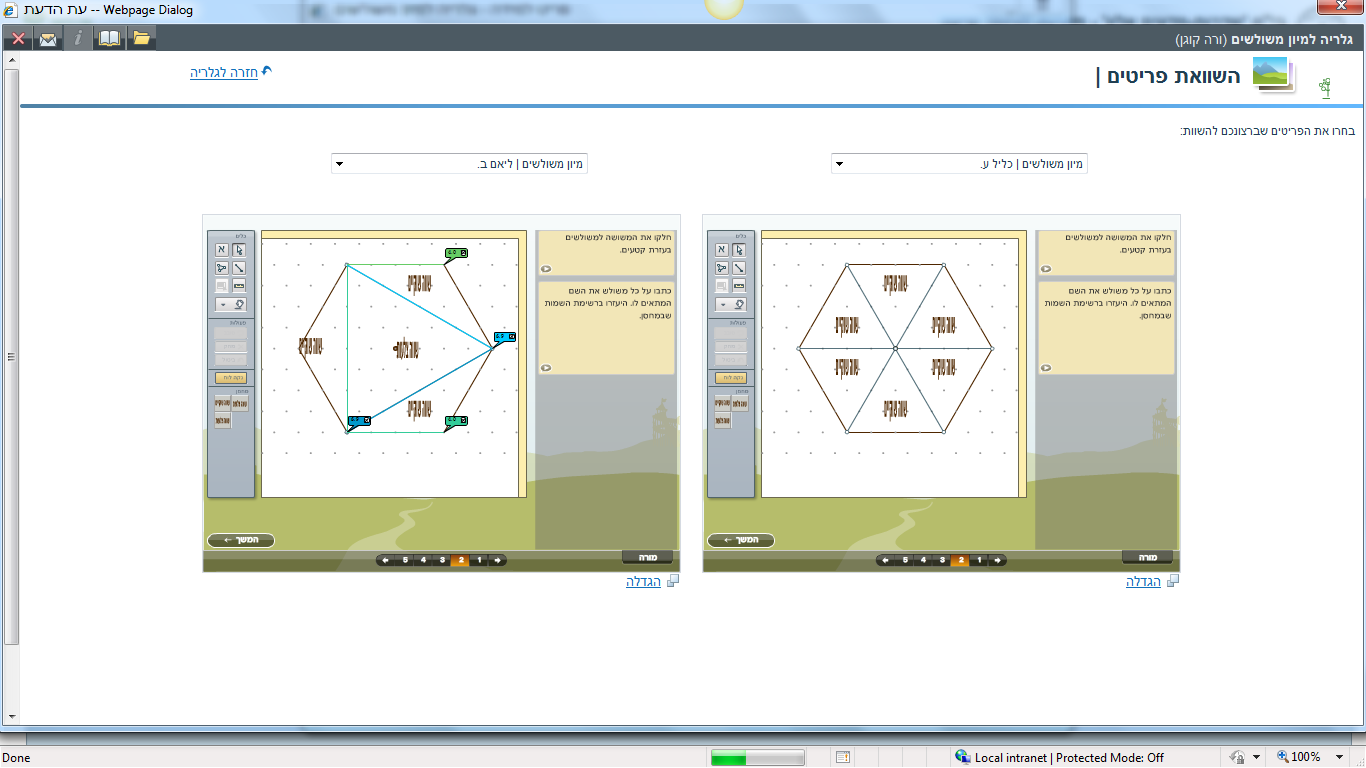 מחקר השוואתי בשיתוף מחלקת החינוך המחוזית בטקסס, ארה"ב
רקע
שאלות המחקר
מהי ההשפעה של תוכנית עת הדעת על שכיחות ואופי האינטראקציות החינוכיות  מורה-תלמיד, בהשוואה לסביבה המסורתית?
מהי ההשפעה של תוכנית עת הדעת על אופנויות למידה, בהשוואה לסביבה המסורתית?
שיטה
55 שעות תצפית בשיעורים: קבוצת ניסוי (עת הדעת) וקבוצת השוואה (למידה מסורתית)
מועדי תצפיות : תחילת שנה"ל וסוף שנה"ל
אוכלוסיה
4 בתי ספר יסודיים: 2 בתי ספר בתכנית עת הדעת ו- 2 בתי ספר השוואתיים (נבחרו על ידי המחוז על-בסיס התאמה דמוגרפית)
453 תלמידים בכיתות ד' ו-ה', 16 מורים
מדדי המחקר: אינטראקציה מורה-תלמיד
תדירות אינטראקציות לימודיות 
יוזם האינטראקציה
כל אינטראקציה לימודית פרטנית מסוג מורה-תלמיד סווגה על פי זהות היוזם – המורה או התלמיד.
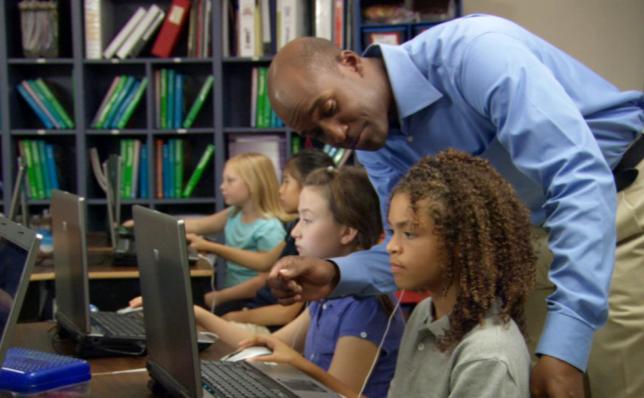 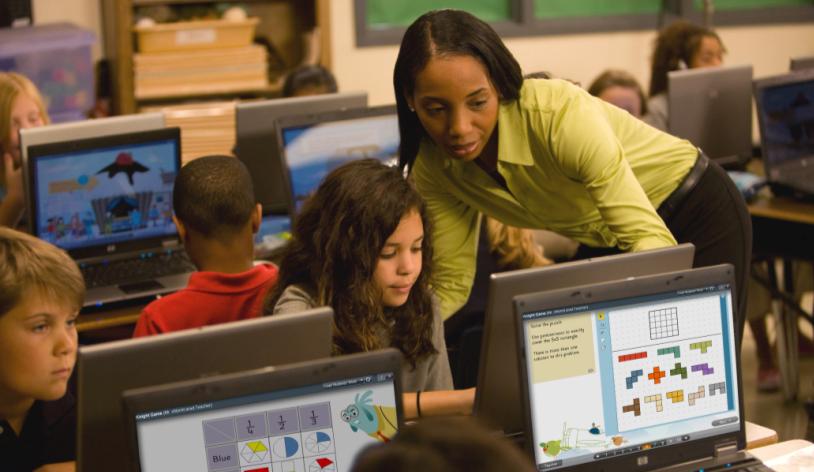 מדדי המחקר: אופנויות לימודיות
למידה עצמאית
הדגמה (מידול)
על-ידי המורה
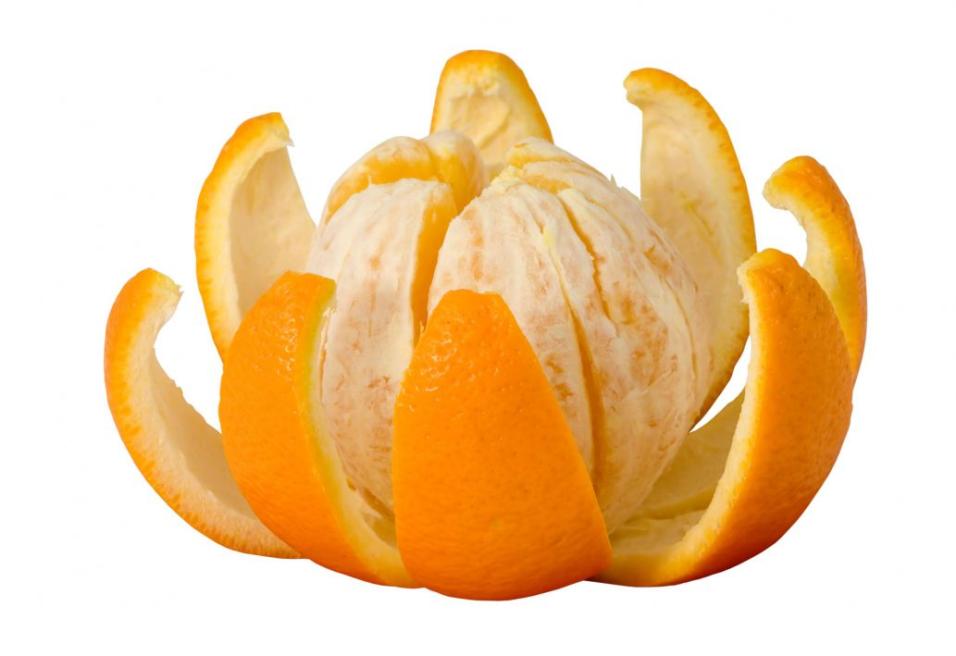 אתגר
אינטלקטואלי
משוב
התאמות 
לימודיות
Adopted from Making Differentiation a Habit by Diane Heacox (2009)
ממצאי תצפיות – תדירויות האופנויות הלימודיות
אפריל-מאי 2011
נובמבר-דצמבר 2010
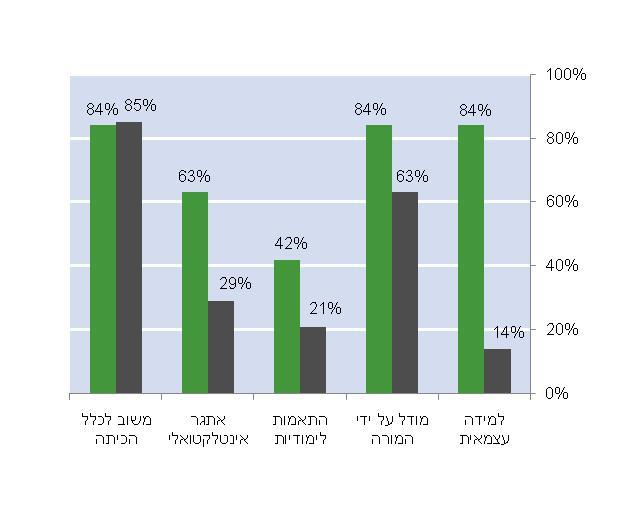 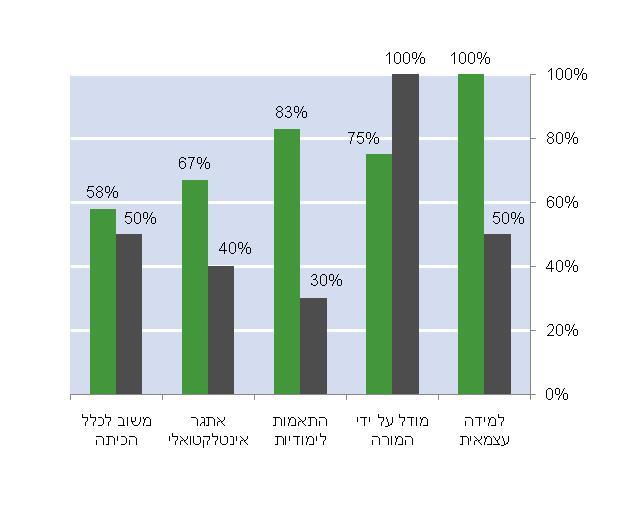 תדירות ממוצעת
תדירות ממוצעת
עת הדעת
השוואה
[Speaker Notes: נובמבר דצמבר – הממצאים מראים שיש יותר הוראה דיפרנציאלית בשיעורי T2K. 
יש יותר דגש על מודל על ידי המורה בקבוצת הבקרה.

אפריל-מאי – באופן כללי, יתרון עקבי להוראה ולמידה דיפרנציאליות כפי שנצפה בשיעורי T2K.]
במקביל חל שיפור משמעותי בציונים של תלמידי עת הדעת
כיתה ד':
עליה של 17.2% בציוני TAKS במתמטיקה
עליה של 8.5% בציוני TAKS בשפה
כיתה ה':
עליה של 10.1% בציוני TAKS במתמטיקה
עליה של 13.1% בציוני TAKS בשפה

עליות אלה בציונים נמצאו כמובהקת סטטיסטית. לא נמצא דפוס דומה 
בקבוצת ההשוואה (פירוט: Rosen, & Beck-Hill, 2012)
למידה דיפרנציאלית בעיני מורים ותלמידים: ממצאים מישראל
מענה לשונות בעיני המורים (N=36)
"תוכנית עת הדעת נותנת מענה דיפרנציאלי לתלמידים בעלי צרכים שונים"
45.5% מורי מתמטיקה מסכימים במידה רבה עד רבה מאוד
100% מורי אנגלית מסכימים במידה רבה עד רבה מאוד

ציטוטים
"שיעור בעת הדעת סייע גם לתלמידים החלשים ביותר 'לחיות' את השיעור ולהיות חלק מהנעשה בכיתה."
"המחשות, שילוב הממד הקולי והחזותי בלמידה, התכנים מתבססים על עולם התוכן של הילדים: לילדים בעלי קשיי כתיבה הלמידה באמצעות עת הדעת מקלה את הכתיבה."
מענה לשונות בעיני תלמידים (N=560)
מסקר עמדות תלמידים עולה כי התוכנית נותנת מענה לשונות






ציטוטים
"אני מאוד אוהבת את השיעורים בעת הדעת כי זה לא כל הזמן ללמוד מהספר וזה מגוון את הלמידה בכיתה."
"אני רוצה להמשיך כי זה עוזר להתרכז ואתה יכול לעבוד בקצב שלך."
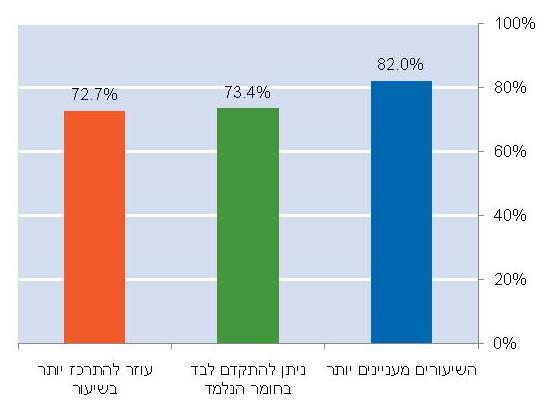 שיעור התלמידים